Q1 Research Operations Quarterly Meeting
January 19, 2021
Research Operations
Research Operations New Team Members
Pre-Award, Grants & Contracts
Gina Daniels (Dec 2019)
Deb Melnikas (Feb 2020)
Kathy Donnelly (Mar 2020)
Shaniel Walker (May 2020)
Kellye Lymon (Dec 2020)
InfoEd Updates
InfoEd 
New format (ie. search feature, look up BU/IOs) 
Central repository ie. subawards, invoices, etc
Award set-up with Pre-Award team
Agreements, Federal Updates, and Commitment Transparency Efforts
January 19, 2021
Research Operations
Research Vendor Vetting & Service Agreements
Issue: Many requests to use a variety of digital tool vendors for research coming in primarily through Privacy. 
Ongoing Efforts: 
Who: BMC Research Operations is currently in discussion with Privacy, Legal, Supply Chain Operations (SCO), IT, and IS representatives 
What: streamlined process for vetting and onboarding vendors for research purposes. 
Process for research-centric requests will follow the general SCO process with nuances built in to respond for research-specific issues

Deliverables in Development:
Intake Analysis and Work Flow Diagram: 
Determines resolution path depending on
 whether or not the tool will be used for research, 
clinical purposes or mix of both
Intake Checklist/Cover Page of Questions: 
Mirroring SCO
Developing a list of general questions 
requestors answer to initiate vetting 
research vendors.
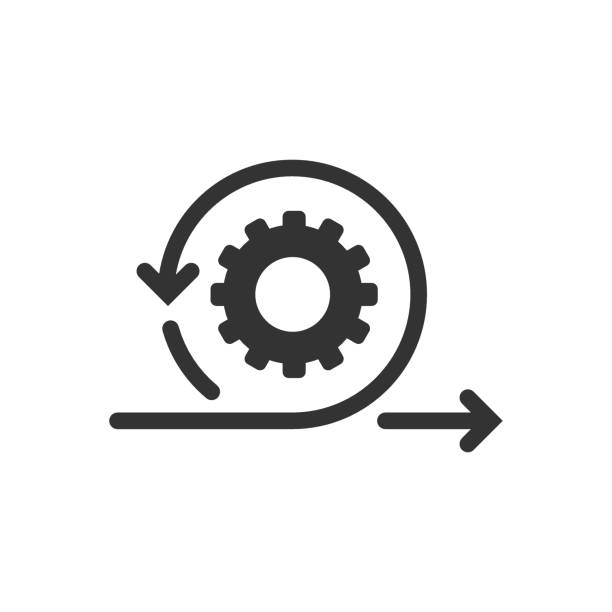 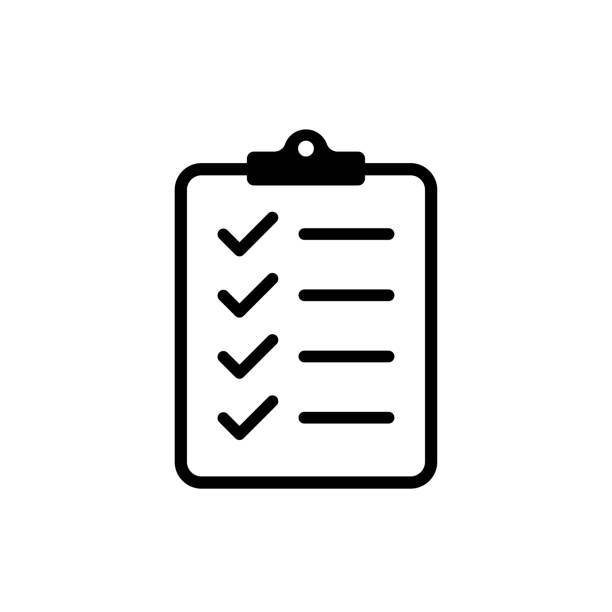 Commitment Transparency: BMC Disclosure Infrastructure
BMC Commitment Transparency
Required for all NIH awards
Contact Research Operations for questions or updates.
Should new interests/support arise you must promptly update the COI Compliance office and, if applicable, the NIH via Research Operations.
Commitment Transparency & Foreign Influence
Initiative and Package – Launched 12/2020
Scope & Purpose: Informing the BMC research community about BMC Research Operations efforts, in close coordination with stakeholders, to increase commitment transparency and combat national threats of foreign influence.
Contents:
Foreign Influence Review Process and Checklist of Issues
Guidance Information on Foreign Influence and BMC Review Process
Conflict of Commitment Guidance 
Full Educational Slide Deck: Commitment Transparency & Foreign Influence
Abridged Slide Deck for Chairs/PIs on Commitment Transparency & Foreign Influence
Email Informing Research Community of the issues and this package (12/2020)
Other Support & Foreign Component Package
Initiative and Package – Launched 12/2020
Scope & Purpose: Informing the BMC research community about NIH requirements to fully disclose Other Support and Foreign Components for NIH awards.
Contents:
Fundamental Guidance on Other Support & Foreign Component
Flow Chart for Handling Other Support & Foreign Component
Infographic — Other Support, What’s Different? 
Cheat Sheet Desk Reference — Do I have an Issue, and What Do I Do?
Case Studies for Other Support and Foreign Influence Issues
Other Support Sample Page
Slide Deck on Other Support and Foreign Influence: Education and Training 
Email Informing Research Community of the issues and this package
Where to Find These Resources…
Research Operations Website on the Hub: find the Foreign Influence / Commitment Transparency materials and the Other Support materials.
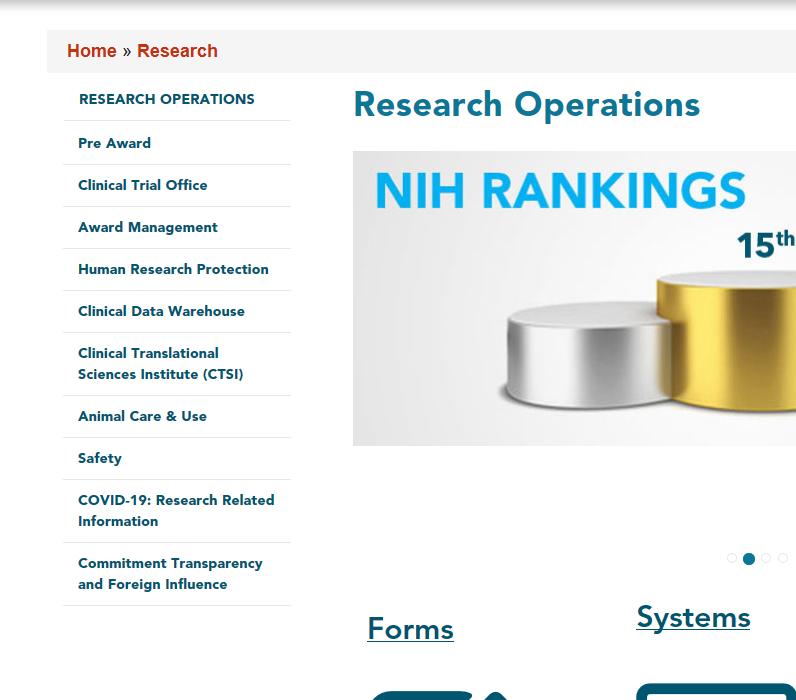 Related Efforts: Travel and Transferring BMC Data or Biological Materials
Scope: The guidance and resources Research Operations developed is relevant for any current or departing BMC researchers. 
Purpose: Responds to local trends at Boston research institutions + greater federal oversight at airports of researchers travelling internationally.

Provides general reminder about BMC requirements for transferring/sharing ANY BMC data or biological materials

Provides new guidance, process, and documents for researchers travelling outside of the United States for their research. 

Contents:
Guidance on Travel and Transferring BMC Data
Guidance on Travel and Transferring BMC Biological Materials
BMC Template Authorization Letter Permitting Travel with BMC Data
Instructions for Completing Authorization Letter
Where to Find These Resources…
Research Operations Website on the Hub – Click on the Training and Education Icon, choose “Resources” in the drop down menu, and look for the Travel and Transferring Data/Biological Materials section in the alphabetized list
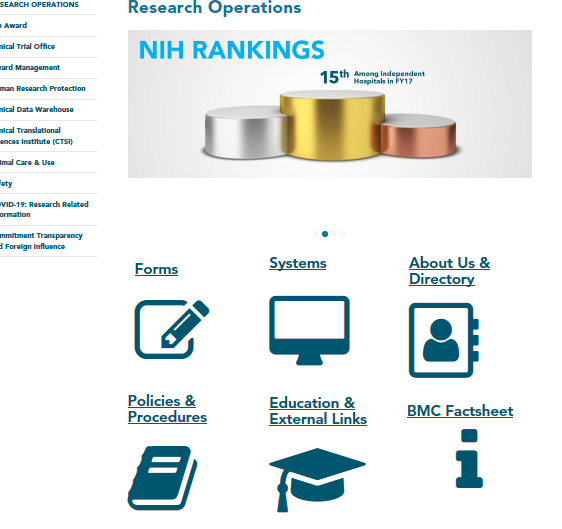 BMC Policies and Procedures Updates
Research Operations, engaging outside consulting company Huron, is spearheading efforts to review, revise, and in some cases create updated policies. 
Why?
Responding to federal legal and regulatory changes
Clarify policies for better comprehension and compliance
Undergird and support related commitment transparency efforts

Policies in Process
What’s Next?
Training and Education: 
Forthcoming in 2021
Research Operations in coordination with Compliance
Communications will be sent out once training schedules and plans are finalized
Materials will also be uploaded on the Research Operations website
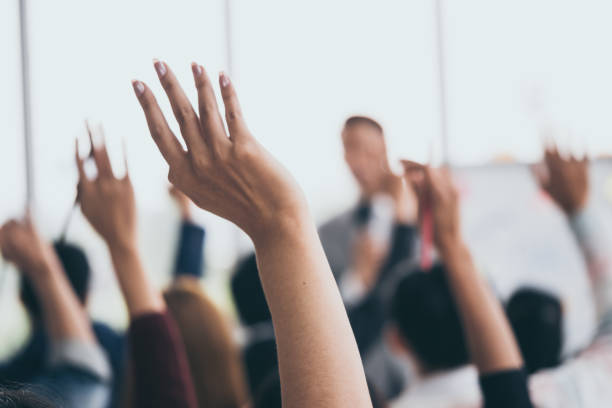 The End
Questions?
Contact us for assistance on any of these topics or related issues
Director of Pre-Award Grants and Contracts, Stephanie Wasserman: 
Email: stephanie.wasserman@bmc.org 
Senior Research Compliance Manager, Michelle Irick: 
Email: michelle.irick@bmc.org
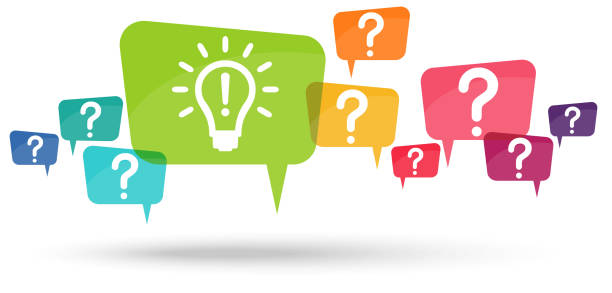 Research IS ProgramIntroduction
The Research IS Program was created to support IT innovation among the BMC research community
Partners with the research community to create a culture of innovation
Supports the collaborative information technology and research community partnership 
Advocates for the technology needs of the research community
Promotes data security, compliance, and privacy
Develops strong relationships with vendors
Encourages research goals to be aligned with hospital strategic goals
Organization Chart
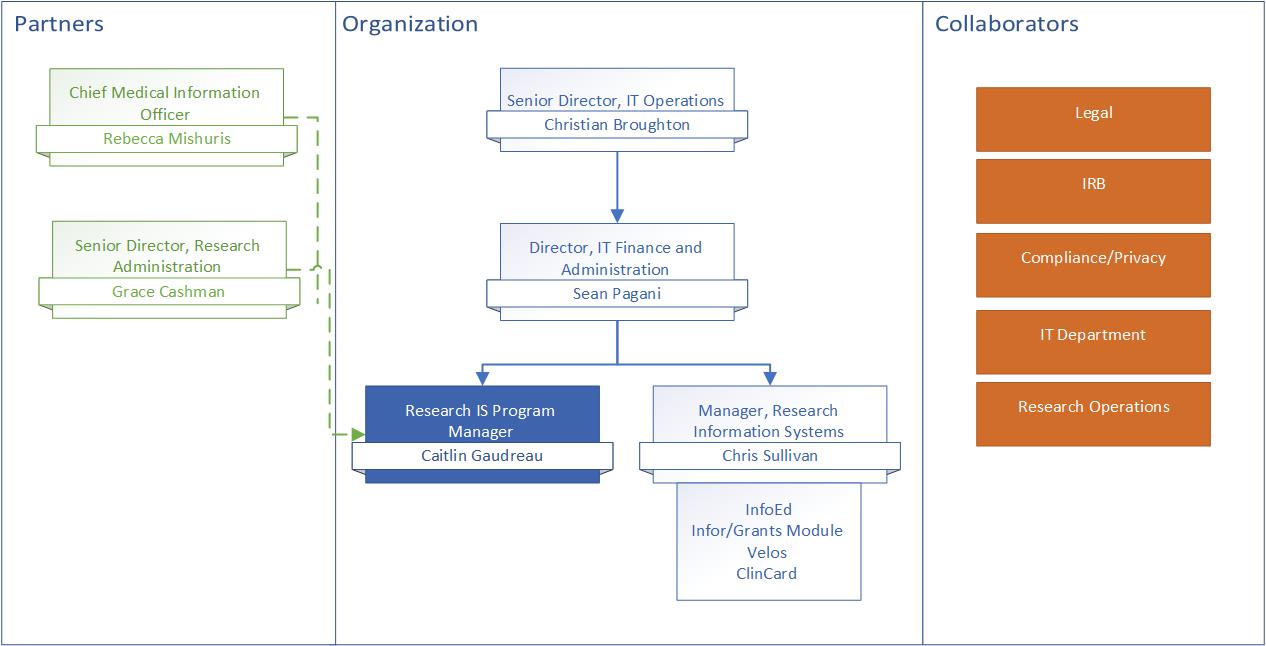 Research IT prioritization is siloed from clinical, but aligned with overall BMC strategy and mission and integrated with Research Operations
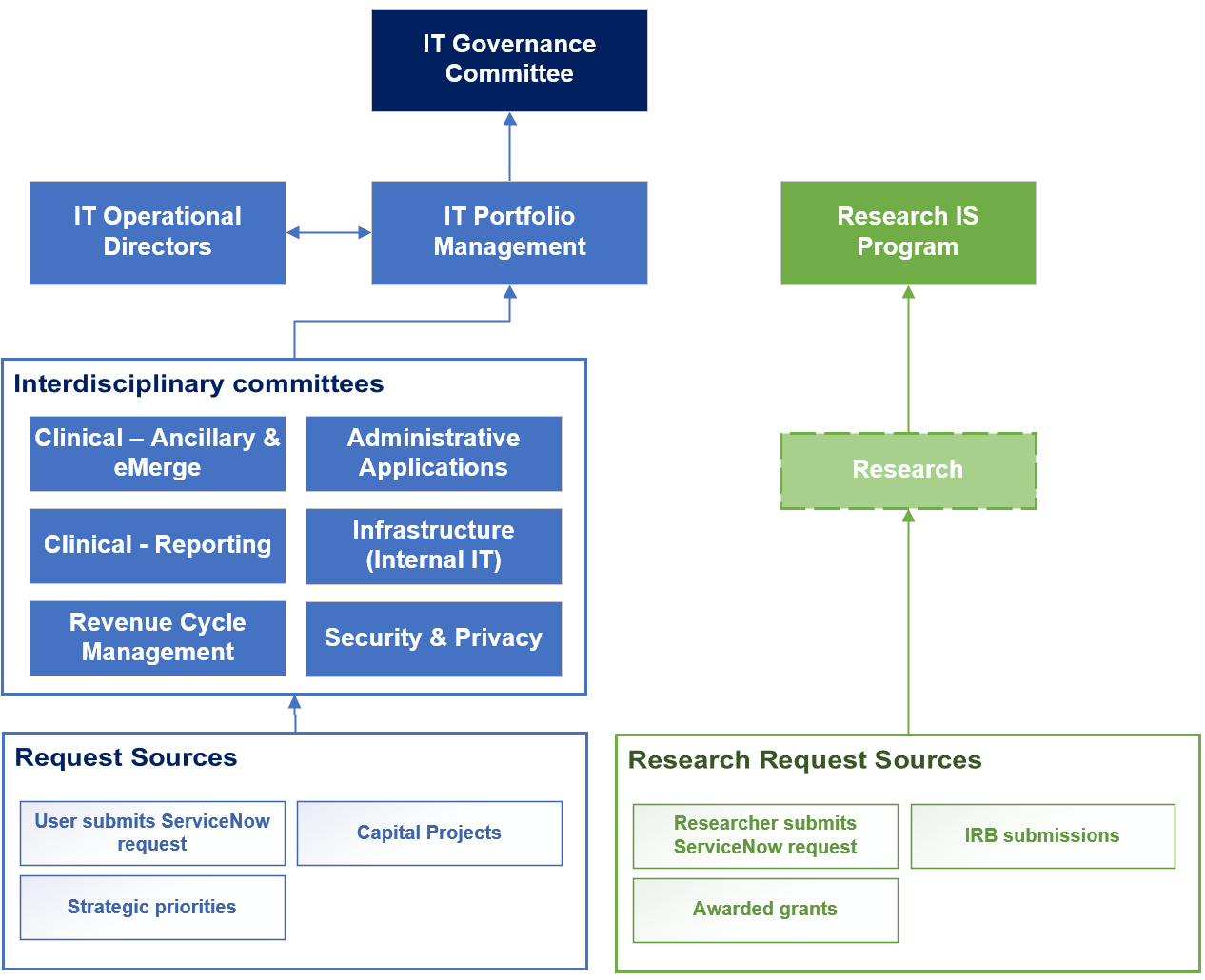 Program will support researchers with IT scope, planning, budgeting and implementation of technology to support research studies
Provide guidance on available software
Identify feasibility of proposed solution by consulting with internal IT leadership and outside vendors
Identify IT budget required for research study:
Including (not limited to): hardware, software, equipment, resources, maintenance plan
Hire/manage IT consultants
Important for us to have a reasonable budget identified in pre-award to support the hiring of consultants
Project manage and oversee Research IS projects
Manage research computing equipment purchases and procurement process
Program will support a variety of research IS needs
Technology to be used at Boston Medical Center or to further the care of BMC patients
Technology used to gather data from Boston Medical Center patients
Software integrating with existing software hosted by Boston Medical Center
Requests for support from the program can be in furtherance of either assessment and/or implementation of technologies
Submissions to the Program should be pursued early in the proposal generation process
Submit your request for review as early as possible
IT review should begin as soon as you start working with Development, Research Ops and/or the IRB
Allow time for the following tasks to be complete:
Discuss with internal IT teams to understand resources necessary for your request
Review software with vendor(s)
Vendor’s completion of Information Security Questionnaire
Information Security Review
Identify necessary budget
Research IS Program requests should be submitted via ServiceNow
Login to ServiceNow
Click Service Catalog
Find Research section and click Research Request


Complete form
Click Submit
Form is routed directly to the Research IS group for prioritization
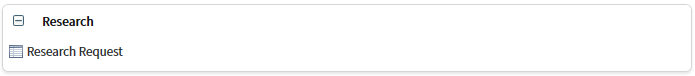 Providing information in the submission will help the Research IS Program better assist the researcher in engaging with the technology
Questions
Clinical Trial Office
FY20 Achievements and FY21 Strategic Plan
Clinical Trials Office
FY20 Achievements
FY20 Achievements
COVID-19 Summary and Update

CTO Metrics
COVID contracts were setup in record times, sometimes under two weeks (Add. 1)
Decreased average CDA execution from >2 months to <10 days (Add. 1)
Roughly double the amount of contracts were executed in FY20 than in FY19 (Add. 1)
Total project dollars have increased about 10% every year over the past 4 years (Add. 2)
Usage of Velos has increased 11% with 815 new participants entered this year (Add. 3)

Epic Research Billing Enhancement Project 
Completed re-design of Epic research billing logic and work queue holds (Add. 4)
Due to increasing research and several other factors, charges being reviewed in Epic have increased by >100% (Add. 5)

Updated Research Operations scope (Add. 6)
BMC/BU COVID research opportunity timeline
March 13th: Leadership halted most in-person research activity

March 25th: Leadership dedicated COVID research resources, at this point BMC was not selected as a site for any COVID research, and combined forces with physician led group identifying research opportunities 

April 27th: Unprecedented 10-day turnaround 3 trials: signed CDA to Active & Enrolling

COVID research infrastructure was built from scratch
Centralized review of ALL COVID research opportunities to 1 person, team developed tracking mechanism
In parallel, assembled grassroots physician group to source research opportunities
Developed 17 person Scientific Review Committee to discuss protocol scientific validity of performing human subjects research at BMC/BU, created review scoring and tracking mechanism
Gathered variety of stakeholders (e.g. IT, nursing, phlebotomy) and drafted SOPs  
Created inpatient support team for centralized oversight of trials in the hospital 
Developing other research review committees: Biospecimens, Ambulatory and Data
Implemented Active Research Flag and remote monitoring ChartLink access in Epic 

March 13th, we had no COVID clinical research opportunities, as of May 11th, BMC/BU had 53 Active or in the pipeline
Since the beginning of the COVID surge in Boston, our academic teams have been involved in 19 studies to help us better understand this disease
STOP
(Jacobson)
N= 394
RNA Vaccine*
(Barnett)
Etoposide
(Sloan)
Selinexor
(Sanchorawala)
Direct antigen rapid test
(Kataria)
SIG-COVID
(Kataria)
N=1426
Biorepository
(Bhadelia)
Ruxolitinib
(Sarosiek)
MAS825
(Siddiq)
April
May
June
Ravulizumab
(Ieong)
Favipiravir
(Marathe)
Prone positioning
(Bosch)
Tocilizumab
(Lin)
Hydroxychloroquine (2) – Out Pt TX and Prophylaxis
(Paasche-Orlow)
Rapid diagnostic evaluation
(Belok)
Tocilizumab & Remdesivir
(Lin)
Eculizumab – EAP
(Ieong)
Canakinumab
(Neogi)
To date, these studies have enrolled 271 patients (excluding specific BMC employee studies)
* Indicates executed study pending recruitment.  All others are studies completed or actively recruiting.
BMC collaborated with BU’s GCRU to successfully develop and run a COVID research program
10 
COVID interventionaltrials completed enrollment
Apr-Dec
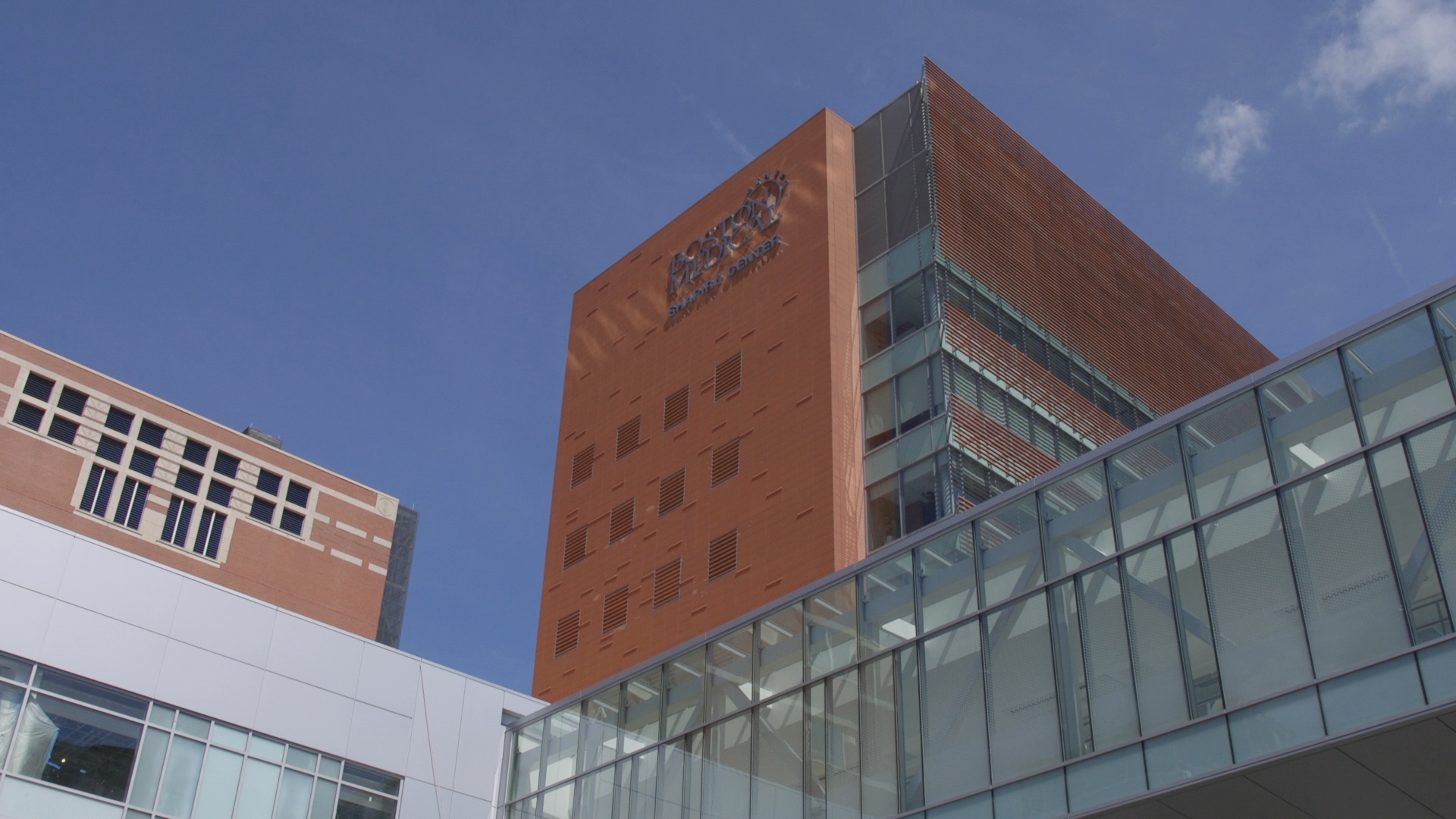 1980PARTICIPANTS
ENROLLED IN SAMPLE COLLECTION PROTOCOLS
Participants
Enrolled in Interventional 
Trials 
>300
Participants enrolled in COVID ambulatory research
1844
265PARTICIPANTS ENROLLED IN VACCINE 
TRIAL
>300
COVID-RELATED PUBLICATIONS
CREATED
Biorepository &
Discarded tissue COLLECTION TO ADVANCE COVID RESEARCH
Actively recruiting COVID  Studies
16
COVID RESEARCH TRIALS IN PRE-AWARD PIPELINE
31
Source: internal BMC data updated as of 12/31/20
[Speaker Notes: Hospital leadership, GCRU, and Principal Investigators worked tirelessly to offer trial opportunities to BMC patients admitted]
Research During COVID and Beyond…
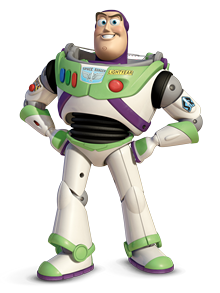 General COVID-19 Research Information: 
https://www.bmc.org/covid-19/covid-19-research-related-information 


Remote Study Design Guidance Document:
https://www.bmc.org/sites/default/files/Research/Remote_Study_Design_Optimizing_Feasibility_During_COVID-19.pdf

VNA: see page 2 and contact CTO if: 1. PI initiated submission could incorporate VNA visits to reduce hospital volume or 2. if study sponsor requests VNA to execute some, or all, of the schedule of events 

Remote Study Monitoring: see pages 3&4
Contact CTO for SOP and sponsor agreements, takes about 4-weeks to set-up
Research Compliance is developing auditing program  


Research Restart (evaluate all clinical research to determine feasibility during pandemic) 
https://www.bmc.org/sites/default/files/Research/documents/High_Level_Research_Restart.pdf
Clinical Trials Office
FY21 Strategic Plan
FY21 Strategic Vision
Long-term vision
Leadership collaboration
CTO process improvement
FY21 Goals
Health Equity and Clinical Research
Study material central translation support
Trigger discussion with sponsor upfront: central IRB translation and what languages or budget for translation to occur 
Top 4 languages spoken by BMC patients: English, Spanish, Haitian Creole, and Vietnamese 	
Since April translated on behalf of 15 studies, that did not have central IRB, with 26 forms translated
Will continue to trigger pre-award discussions and provide central support 
BMC Patient eEngagement- A Phase Approach (Add. 15)
Incorporate Clinical Research into Clinical Framework
E.g. engage Hospitalists, advertise research, improve website, report research updates to leadership  

Clinical Research Network collaboration with Department of Medicine 
Provide regulatory guidance for under supported PI’s and new medicine i.e. COVID
Engage the community to increase D&I around research (Add. 14)
Partner with CTSI: GCRU and Community Engagement Core
COVID Clinical Research Demographics March-Dec 2020
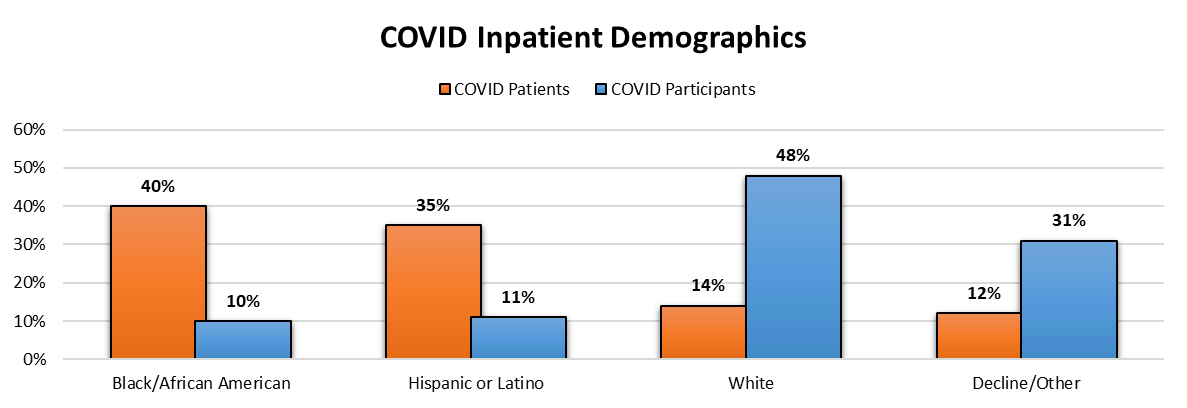 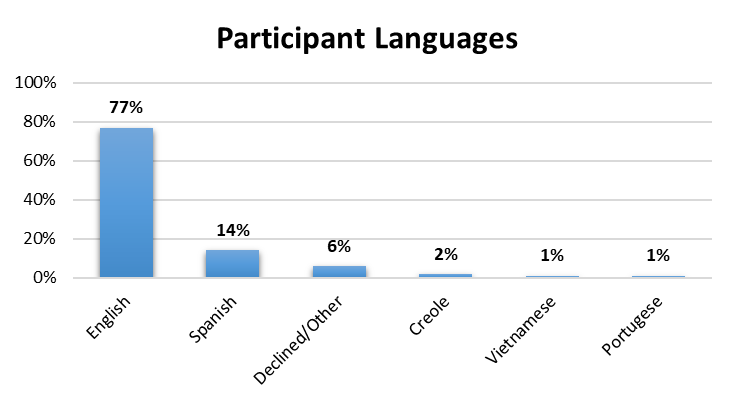 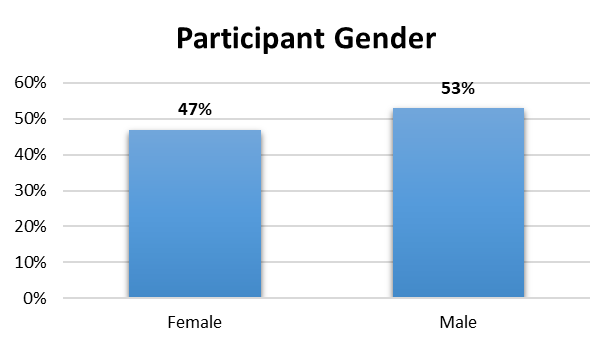 FY21 Goals, continued
CTO Proposal Support and Hospital feasibility discussions 
Psychiatry case study example
CTO Brochure for departments and PI’s (Add. 9)

Expense/Effort Tracking discussions at monthly meetings (Add. 7 & Add. 8)

TriNetX & Boston Medical Center (Add. 10)

Velos outreach and education
FAQ (Add. 11 & Add. 13)
Awareness and ongoing education (Add. 12)
CTO Proposal Support Case Study
Psychiatry’s Director of Research connected Principal Investigator with Research Operations to evaluate clinical needs of the protocol 1.5 months in advance of an R01 deadline 	

Initial meeting with Research Operations and PI prompted:
language translation quote to be included in grant submission for: Consent and psychiatry evaluations
leadership meeting scheduled to confirm availability of Psychiatry clinic staff and OB-GYN clinic space for research
budget projection discussions on how to reimburse clinic staff and space for the course of the study 

We have several experiences where CTO has not been included in submission feasibility, and if award is granted, may end up in significant lack of funds to cover costs or inability to perform research

For more information please refer to Add. 6 for Research Operations Roles and Responsibilities and Add. 9 for Department one-pager on CTO Submission Support
Clinical Trials Office
Addendums
(Add. 1)Clinical Trial Office roles and responsibilities
Clinical cost for budget projections 
Research pricing management
Manage Medicare Coverage Analysis process and interpretation 
Research billing compliance 
Velos management and Epic interface
Epic report for clinical charges routed to research fund 
ClinCard management
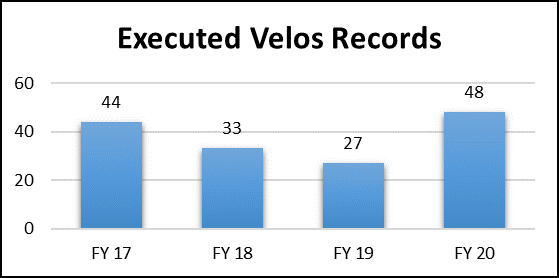 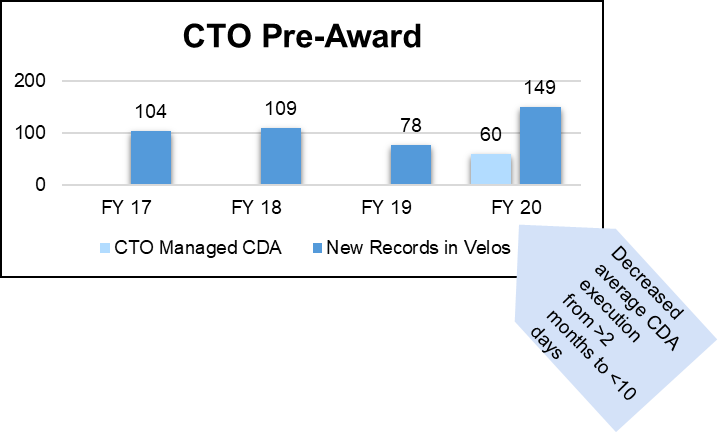 (Add. 2)Post-Award Total Project $’s
Completed clean-up of aging protocols from previous FYs

COVID interrupted regular workflow for new projects, but added some COVID protocols
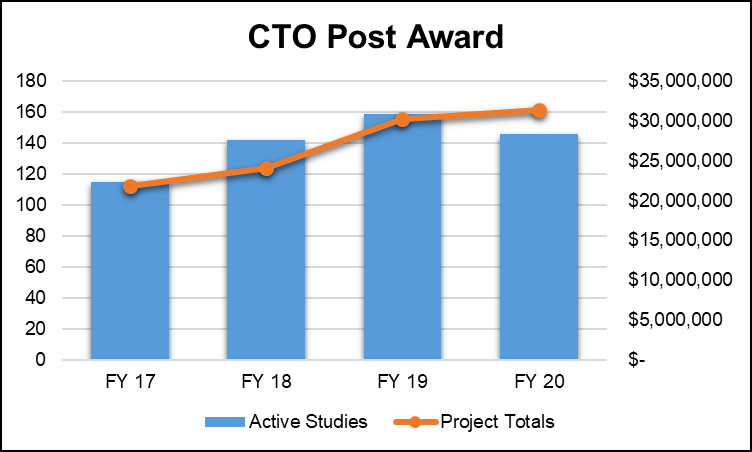 (Add. 3)Post-Award: Participant Tracking in Velos
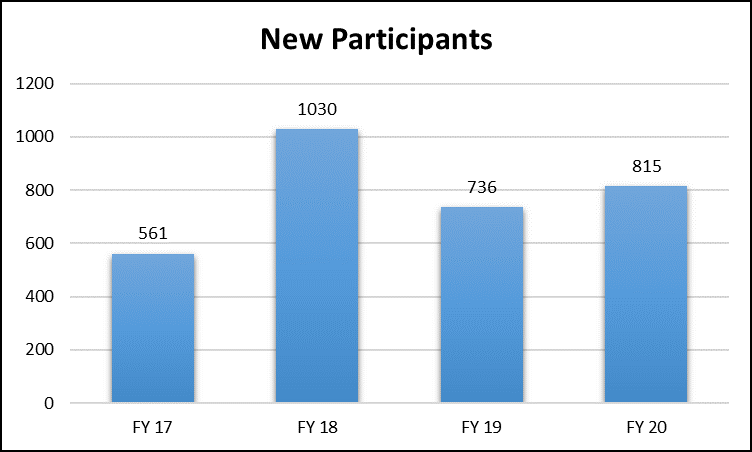 Even though COVID slowed down enrolled for most Active protocols and prevented execution during March-July, BMC still saw a higher use of Velos than FY19
We expect to see a continued rise in the use of Velos because:
Improved educational material and outreach
GCRU will enter all studies in Velos as of Jan ‘21
New “Research Active” flag in Epic is set by Velos enrollment
Increased focus on recruitment methods and outcomes
(Add. 4)Epic Research Billing Enhancement Project: October 2019- May 2020
Project goal: to improve the research billing workflow to reduce denials and ensure proper flagging of patients as research participants

Collaborated with ITS, RIS, Revenue Cycle, Finance, and Accounting

Tested Velos/Epic interface with: RIS, ITS, and Velos/Epic team to remap patient statuses, send additional fields (funding source & CMS QCT status), study/patient data transfer after upgrades to the interface

Tested improvements to the billing workflow logic in Epic--automating addition or removal of modifiers and codes based on Fernanda/Bryant's research billing review and new workqueues for PB and HB charges

Cleaned up existing data in Velos and Epic--adding missing information such as NCT#, funding source, CMS QCT status, etc.

Confirmed cash processing with accounting from study account to HB and PB
(Add. 5)Post-Award: Epic Charges and Research Billing Review (RBR)
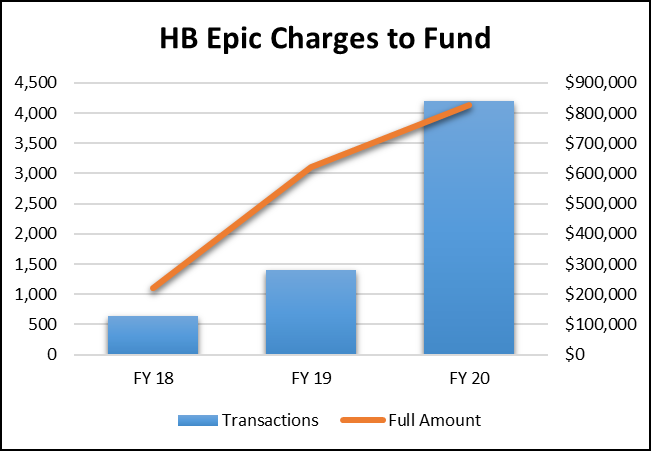 (Add. 6)Research Operations Scope/Intake
(Add. 7)Post-Award: Expenses on Studies
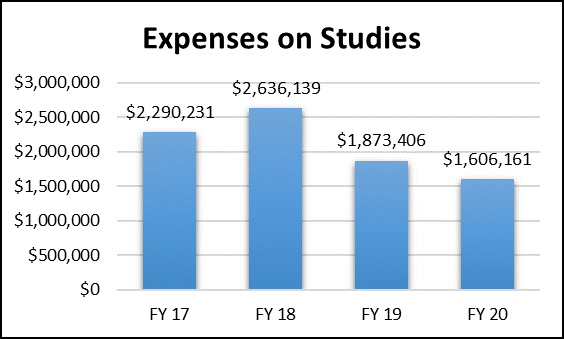 (Add. 8)Grant Expense Cube
Project: Develop an automatic cube to provide organized grant expense data based on Infor and estimate personnel expense in the future.

Impact: Allow study team to check grants financial data in a centralized tool.

Outcome:
Study team can access to different levels’ financial data: Section Summary, Project Detail, Personnel Cost Summary;
Study team can check projected personnel cost burn rates and project balance;





Cube is connected to Infor, which can refresh automatically.
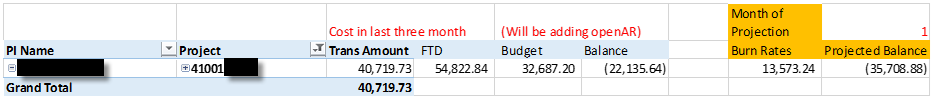 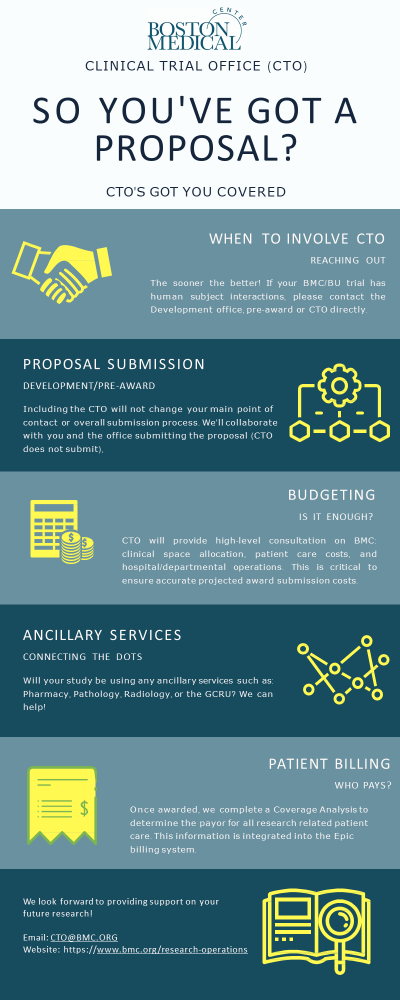 (Add. 9)CTO Proposal Support
(Add. 10)
TriNetX Research at BMC
TriNetX & Boston Medical Center
Apply a Data-Driven  Approach to Clinical  Research
TriNetX is the global health research network that optimizes clinical research and enables discoveries  through real-world evidence. Use TriNetX to identify patient cohorts, participate in sponsored trials,  and analyze real patient data.

Explore data and Discover Cohorts
Find groups of eligible patients using “TriNetX Live”  by adding terms for your inclusion and exclusion  criteria using a simple easy to use interface. Pursue  a grant or identify the patients for recruitment.

Participate in Sponsored Trial
Receive trial requests through from industry  partners or new sponsors via “Trial Connect”. Get  early insight into the study population of interest  and explore your patient population to determine  feasibility and interest.

Analytics: Replicate Trials and Develop  Protocols
Using “TriNetX Research”, perform advanced
analyses including analysis of risk factors and  comparison of treatments. Explore current therapy  landscapes for diseases of interest. Obtain a risk  ratio and Kaplan-Meier analysis in minutes –  without statistical software.
Who is eligible to use BMC TriNetX?
Currently, BMC and BUMC researchers who have  human subjects research training and a BMC active  directory account.
Who can I contact with additional questions? If  you have any questions please contact Nicholas  Trombley (Nicholas.Trombley@bmc.org).
What data are available in the system?
BMC is a member of the TriNetX Research  Network. BMC data can be evaluated alone or in  combination with over 45 other institutions. For  BMC, a subset of data from the BMC Clinical Data  Warehouse are transformed into a de-identified  limited dataset and uploaded to TriNetX every 1-2  months. For added privacy protection all dates for  an individual are adjusted by +- 30 days. Data  uploaded dates back to 2000 and include:  diagnoses, medications, laboratory results,  encounters, vital signs, and demographic features.  Narrative notes and results are not shared.
How do I get access?
To request access to the TriNetX platform please  email Nicholas Trombley  (Nicholas.Trombley@bmc.org).
.
How do I learn how to use the system?
Upon receiving access to the platform, you will  receive a quick start guide that will help you login  and navigate to the training center within TriNetX.  Additional information is also available at:  https://trinetx.com/
(Add. 11)
What is VelosCT?
VelosCT is a Clinical Trial Management System (CTMS)

VelosCT connects financial, administrative and clinical research activities to  help manage studies

Links study status, participant enrollment, calendars, budgets, and participant  status to ensure compliant billing to Medicare/third party payers

Other capabilities include budgeting, milestones, billing, protocol  management, participant recruitment & management, query management,  adverse event reporting, etc.
50
(Add. 12)
How does Velos impact my clinical research work?
VelosCT will allow you to enter data and upload documents that the Clinical Trial  Office (CTO) needs to initiate your studies internally
You can now initiate your IRB application in VelosCT (See VelosCT IRB Interface document)

CTO will build study calendars with visits/events, coverage analysis, budget, and  milestones for your study

Once your study is active, you will be able to manage participants throughout the  research process including, recruitment, enrollment, scheduling, visit/event tracking,  data entry, notifications and monitoring

All participants must be enrolled within 24 hours of the research visit, and associated  to calendars with visits updated within 24-48 hours of when they occur.
(Add. 13)
What studies will I have to enter?
All New studies must include the submission of the MCA/VelosCT  Determination Checklist

All studies managed by CTO will be entered in VelosCT. All studies that have  hospital services will also be entered in VelosCT.

This applies whether the study is managed by BMC or BU. If BMC infrastructure  and/or clinical services are utilized, the study will need to be in VelosCT.

In addition to studies, VelosCT will also be used to track legal documents (work  with your assigned CTFA to enter these):
Confidential Disclosure agreements (CDAs)
Non-disclosure agreements (NDAs)
52
(Add.14)  To ensure our work effects systemic change, we are taking the groundwater approach
We have a vision to establish an action-oriented approach to clinical research that acknowledges systemic inequities, learns from past mistakes, empowers historically disenfranchised individuals, invests in community engagement, and builds an environment of trust and inclusion
Increase research participation and career opportunity locally and around the world
Embed research into the Boston HealthNet clinical model
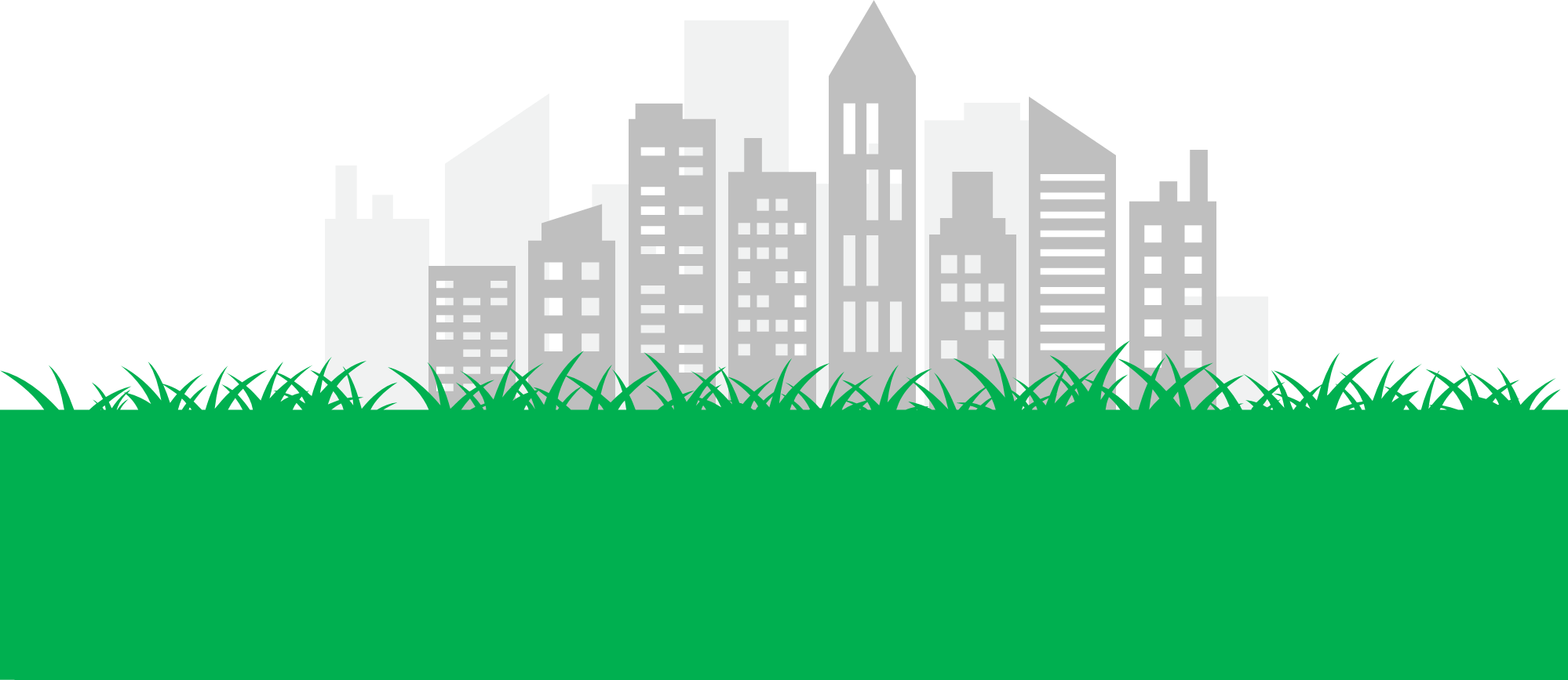 Build-off of successful COVID centralized administration to co-design with the community and lead technology solution
Stop expecting individual study teams to tackle deeply-rooted issues on their own
(Add. 15)BMC Patient Engagement
Phase I
Phase II
Developed Research Facilitator role to centralize inpatient and outpatient COVID approach, consent, enrollment, and participation declines 
Began April 2020 and formalized in Dec 2020
Phase III
COVID Inpatient Research Liaison daily Rounds with Hospitalist teams (began Jan 2021)
COVID-19 Research Flyers in patient rooms & ILI clinic (English, Spanish, and Haitian Creole) 
Movement away from siloed research protocol recruitment method and into a culture shift of including research as a part of clinical model
New Clinical Research Network to have Recruitment Specialist lead (starts 3/1) community discussions around research
Develop ½ day retreat on Clinical Research, Health Equity, and Community Engagement 
Work with Communications, IRB, and others to think differently about community engagement 
Develop Research Registry for BMC patient to express interest in research
Collaborate with Cancer Clinical Trial Office on their enrollment initiatives and outreach
Report annual demographic data, and evaluate methods